нано
(ПРОСТО  О  СЛОЖНОМ)
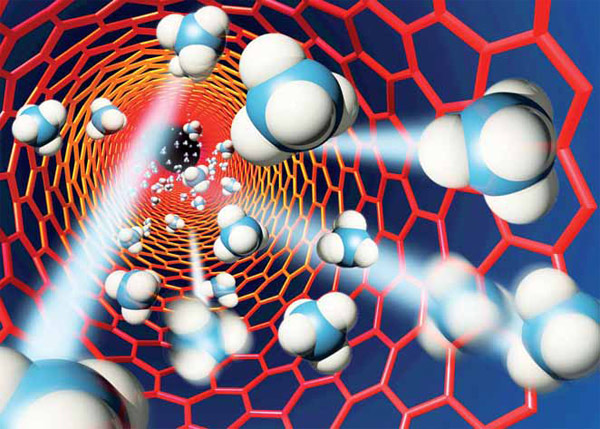 [Speaker Notes: Выполнила:
Фетисова Юлия
гр.4242-1]
10-9 м
НАНО (от греч. nános - карлик) приставка для образования наименований дольных единиц, 
по размеру равных одной миллиардной доле исходной единицы.
Обозначения: русское н, международное n.       Пример: 1 нм (нанометр) = 10-9 м.
Наномир - мир, элементы которого меньше атома на 25 порядков. Знание свойств наномира помогло определить формы элементарных частиц, описать микромир законами классической науки, преобразовать в электричество внутреннюю энергию структуры наномира.

















Изображение допированных анилиновых олигомеров, полученное сканирующим электронным микроскопом. Собранные вместе листы в верхнем правом углу напоминают цветок, а остальные - листву и стебли.
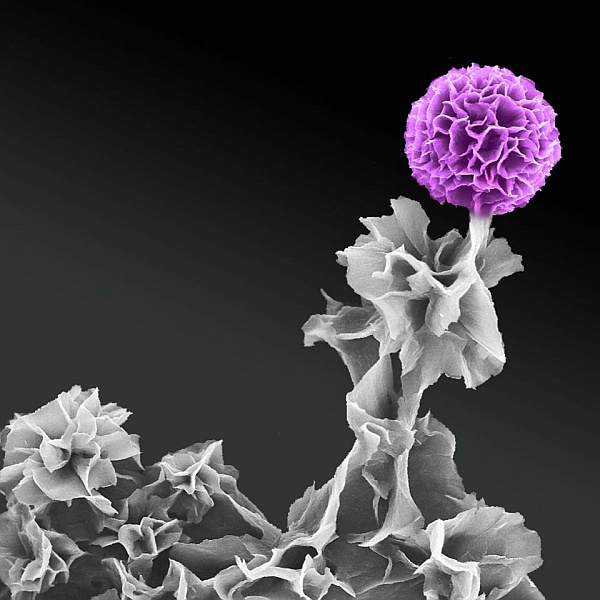 [Speaker Notes: Допирование — модификация полимеров с использованием реакций полимера с донорами или акцепторами электронов.]
Нанонаука (наука о наносистемах и наноструктурах) - изучение феномена и манипуляции материалов на атомном, молекулярном и макромолекулярном уровнях, при которых свойства материалов значительно изменяются по сравнению с их свойствами на более крупном уровне.


Нанотехнология - это изучение явлений и манипуляция веществом на атомном, молекулярном и макромолекулярном масштабах, где его свойства значительно отличаются от тех, что наблюдаются на больших шкалах. Это конструирование, характеристика, производство и применение структур, приборов и систем путем контроля формы и размера на нанометровой шкале.
Нанообъекты (наночастицы) - объекты (частицы) с характерным размером в 1–100 нанометров хотя бы по одному измерению которая может содержать  от десятка до 106 атомов, связанных вместе.
Особый класс составляют органические наночастицы как естественного, так и искусственного происхождения.
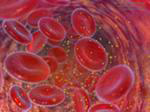 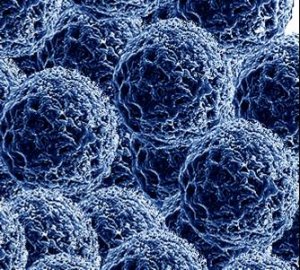 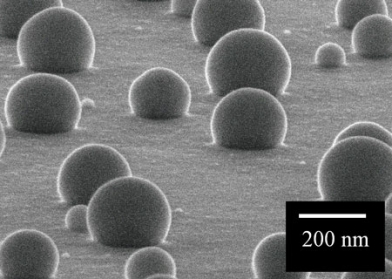 Природная наночастица 
(naturally occurring nanoparticle) –наночастица, возникшая в результате естественных процессов в живой или неживой природе.
Искусственная наночастица (engineered nanoparticle) –наночастица, созданная в результате синтеза, диспергирования объемного материала (например, липосома).
Наночастицы оксидов алюминия, титана, железа, цинка, циркония используются для формирования объемных оксидных керамик и покрытий, в полировочных составах, в косметических составах.
Наноструктура - естественный или искусственный (созданный средствами нанотехнологий) материальный объект, имеющий, по крайней мере, по одному из измерений с линейным размером от 1 до 100 нм. Такая структура содержит строго упорядоченные наночастицы и также зачастую проявляет необычные свойства. Иногда тщательно очищенные наночастицы могут самовыстраиваться в определенные структуры. 
Определяющую роль в развитии и становлении нанотехнологий сыграло открытие в 1985-1991 гг. новой формы существования углерода в природе - фуллеренов и углеродных нанотрубок.
Нанокластер (nanocluster) - кластер (группа близкорасположенных, тесно связанных друг с другом атомов, молекул, ионов, ультрадиспер-сных частиц), размер которого лежит в нанодиапазоне от 1 до 100 нм.
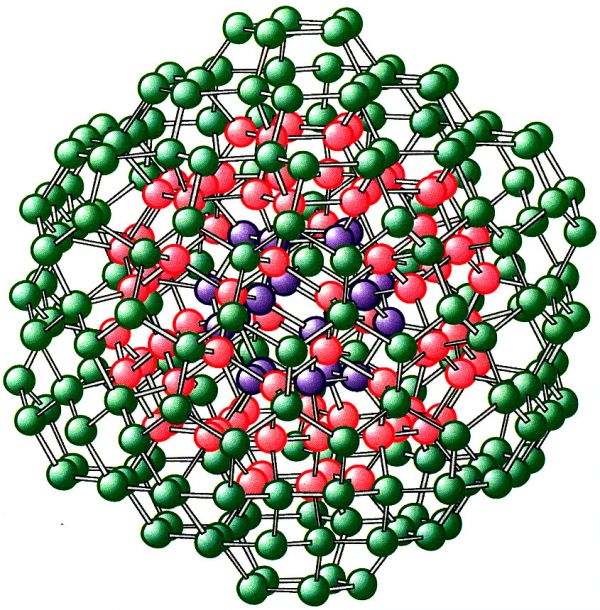 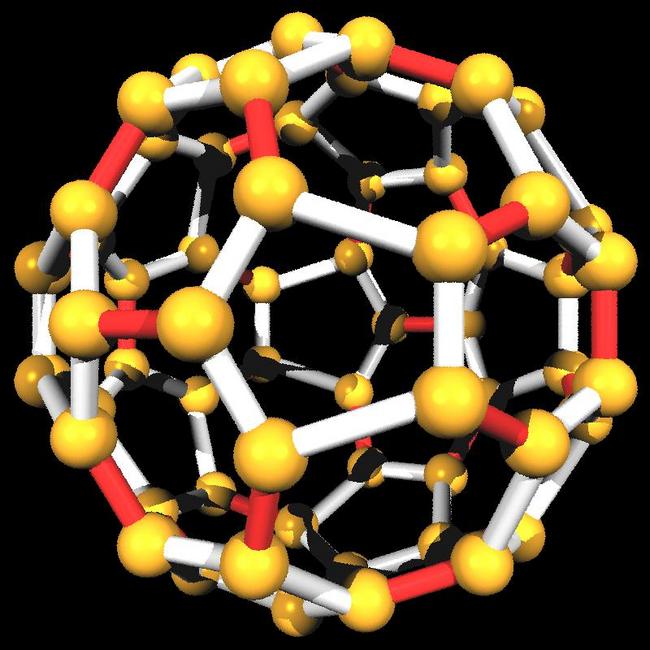 Молекула фуллерена С60. Изомер С60 получил название «Бакминстерфуллерен» в честь известного архитектора по имени R. Buckminster Fuller, создавшего сооружения, куполообразный каркас которых сконструирован из пентагонов и гексагонов.
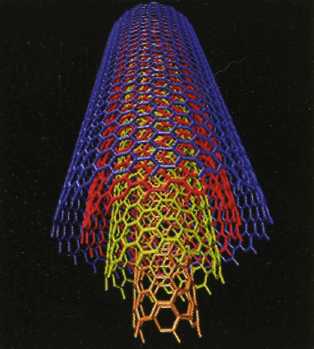 Углеродные нанотрубки - протяжённые цилиндрические структуры из атомов углерода диаметром от 1 до нескольких десятков нанометров и длиной до нескольких микрон. Они обладают особой прочностью и упругостью. При использовании определенных методов полу­чения нанотрубок они создаются малодефектными, с заранее заданной структурой и направлением роста
Наноматериалы - материалы, содержащие структурные элементы, геометрические размеры которых хотя бы в одном измерении не превышают 100 нм, и обладающие качественно новыми свойствами, функциональными и эксплуатационными характеристиками.
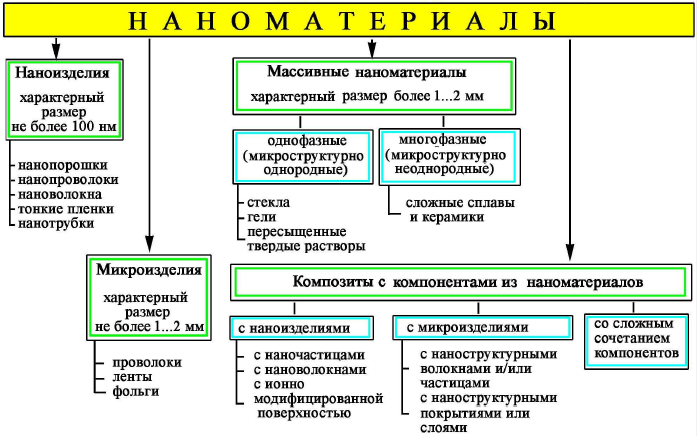 Первые нанотехнологи
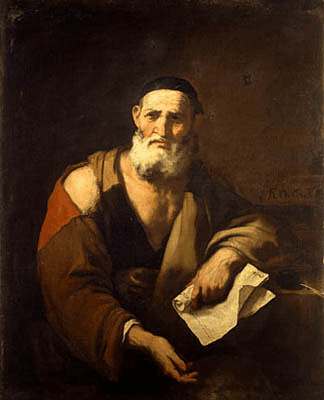 Левкипп (др. - греч. Λεύκιππος) из Абдеры или Милета (V век до н.э.) - древнегреческий философ, один из основоположников атомистики, учитель Демокрита.
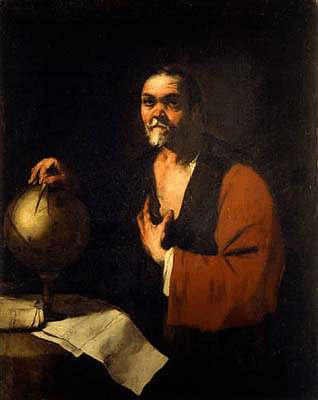 Демокри́т Абдерский (др. – греч. Δημόκριτος; ок. 460 до н.э., Абдеры - ок. 370 до н.э.) - великий древнегреческий философ, ученик Левкиппа, один из основателей атомистики и материалистической философии.
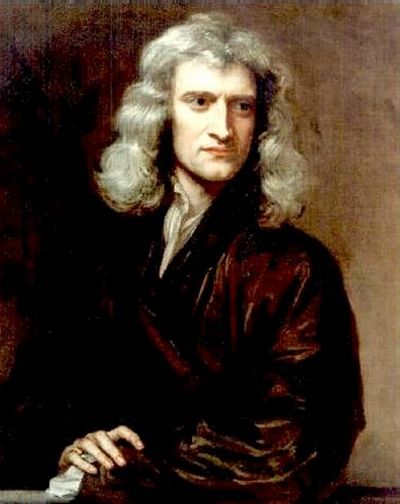 Исаа́к Нью́тон (или Ньюто́н) (25.12.1642 - 20.03.1727 гг по юлианскому календарю) – английский физик, математик, механик и астроном, один из создателей классической физики.
Первые предположения о возможности исследования объектов на атомном уровне можно встретить в книге «Opticks» Исаака Ньютона, вышедшей в 1704 году. В книге Ньютон выражает надежду, что микроскопы будущего когда-нибудь смогут исследовать «тайны корпускул».
Первые нанотехнологи
Чандарская плита (50 млн. лет назад)
По мнению учёных, чандарская плита, найденная в 1999 году в деревне Чандар Башкирии, была изготовлена с помощью нанотехнологий.
В плите обнаружено сочетание элементов, которых в природе не существует. Первый 14 - сантиметровый серо-зелёный слой плиты - чистый, без кварца (песка) доломит - осадочная порода (жаростойкая и устойчивая к радиации), которой в чистом виде в природе нет. Доломит укреплён вторым слоем толщиной 1,5 - 2 см из материала, похожего на диопсидовое стекло с такой же микроструктурой, как у титановых сплавов высочайшей твёрдости, для изготовления которых сейчас применяют нанотехнологии. На этот слой нанесено изображение «рельефной карты». Третий слой в 1 миллиметр - белый фарфор.
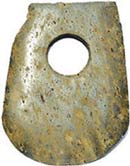 Корундовый инструмент (4500-6000 лет назад)
Такой инструмент встречается в разных местах земного шара.Корундовый топор из древнекитайских захоронениях близ Шанхая, возраст которого  археологи оценивают в 4500-6000 лет, отполированный (что само по себе огромная по технической сложности задача). Ученые также сообщали о находках мелкого режущего инструмента из корунда в Камбейском заливе (Индия), принадлежащего цивилизации, которая там существовала до 3 тыс. до наше эры и затонула
Первые нанотехнологи
Древний Египет
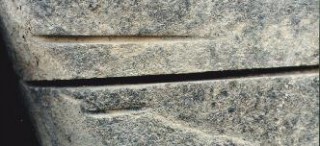 Загадочные пилы были в Древнем Египте уже в 2600-2100 годах до нашей эры - с их помощью резали гранит и базальт (твердость которых по шкале Мосса составляет 7 единиц).
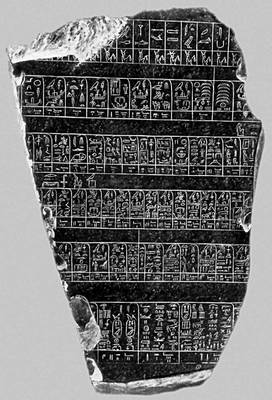 И с  помощью подобного большим пилам, но более мелкого инструмента из корунда в древнем Египте резали тонкие надписи и рисунки на твердых материалах вроде диорита (твердость по шакале Мосса 6).
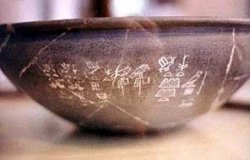 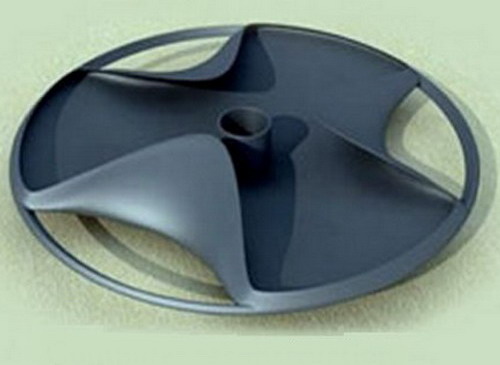 Чаша из диорита
Диск Сабу
Палермский камень  - обломок (43,5 на 25 см) плиты из диорита      с высеченным на нём текстом .
И, наконец, для работы нужны были хотя бы примитивные станки, которые создавали вращательный момент.Нечто такое существовало.
[Speaker Notes: Шкала́ Мо́оса (минералогическая шкала твёрдости) — набор эталонных минералов для определения относительной твёрдости методом царапания.]
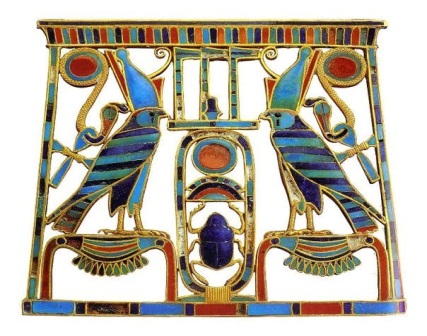 Цветное стекло Древнего Египта 
Еще одним примером древних нанотехнологий являются цветные стекла, окрашенные наночастицами металлов, технология получения которых была известна еще в Древнем Египте.
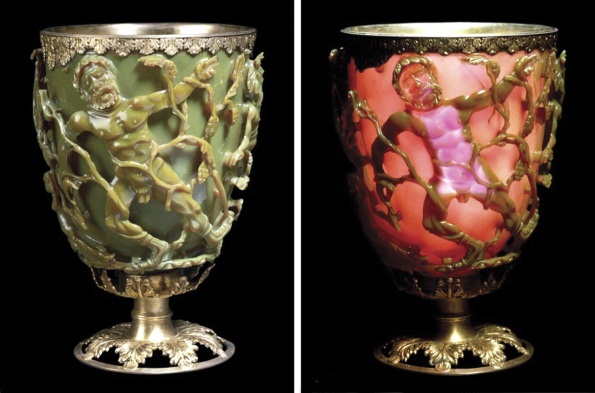 Чаша Ликурга Древнего Рима
Чаша (IV век до н.э.) с изображением царя эдонов Ликурга, которого Дионис поразил безумием, меняет свой цвет в зависимости от того, где находится источник света: снаружи или внутри. Матовая зеленая чаша становится красной, если ее осветить изнутри. Чаша состоит из обычного натриево-известково-кварцевого стекла, в нем есть около 1% золота и серебра, а также 0,5% марганца. Учёные обнаружили с помощью электронного 
микроскопа и рентгенограмм частицы золота и серебра размером от 50 до 100 нанометров. 
Именно они «отвечают» за необычную окраску кубка.
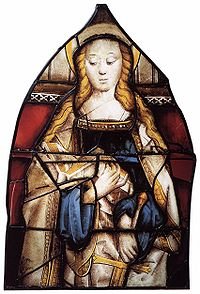 Витражи храмов Средневековой Европы
Исследования показали, что добавки наночастиц золота и других металлов делали цветным стёкла витражей храмов средневековой Европы.
Учёные полагают, что витражи были не только произведениями искусства, но и фотокаталитическими очистителями воздуха, удаляющими органические загрязнения. Катализаторами служили наночастицы золота.
Нанотехнологии в Средние Века
Дамассская сталь
С XII по XVIII века ближневосточные кузнецы также практиковали некоторые виды нанотехнологий. Используя стальные слитки из Индии, дамасские кузнецы ковали лезвия, которые были острее и долговечнее, чем западные ножи, особенно  у крестоносцев. Технологический процесс получения этих весьма ценных лезвий держался в строжайшем секрете и передавался только от учителя к ученику. 
В 2006 году ученые, используя высокое разрешение просвечивающего электронного микроскопа, обнаружили следы углеродных нанотрубок и нанопроводов в дамасских стальных лезвиях. Они предположили, что эти нанопровода, инкапсулированные в углеродных нанотрубках, были ответственны за легендарную остроту и долговечность дамасской стали.
Глазурь на керамике Деруты
Гончары из итальянской провинции Умбрия в XV – XVI столетиях использовали нанотехнологии в промышленных масштабах. Цветная глазурь на керамике, которой славились мастера города Дерута, своим блеском обязана мельчайшим металлическим гранулам.
Среди образцов керамики Деруты имеются предметы, покрытые радужной или металлической глазурью. Некоторые сверкают золотым блеском, другие переливаются, меняя свой цвет под разными углами. Это происходит благодаря наличию в краске крошечных частичек металла размером от 5*10-9 до 10-7 метра - наночастиц.
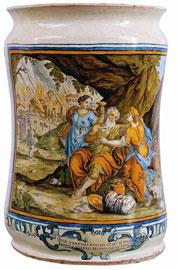 Возможности и опасности нанотехнологий
НАНОТРУБКИ
ВОЗМОЖНОСТИ
- В 100 раз прочнее стали и в 6 раз легче её
- Броня, бронежилеты, системы защиты
- Космический лифт: 36 000 км 
геостационарная орбита, канат – 100 000 км.



ВОЗМОЖНОСТИ
- продление жизни (120-150 лет)
- радикальное продление жизни (300-500 лет)
- нанороботы, чистящие кровеносную систему
- укрепление костей и зубов с помощью алмазов
- индивидуальные лекарства
- изменение механизма биосинтеза
 наделение сверхспособностями
- новые органы чувств
- респироциты, переносящие в 20 раз больше кислорода
РИСКИ
- Утилизация «абсолютных» материалов
- Загрязнение ближнего космоса
- Новый виток гонки вооружений
- Формирование нового технологического                                                    
Уклада нанонеравенства








ОПАСНОСТИ
- новое неравенство (короткоживущие                  против долгоживущих)
- проклятие вечности - людей нечем занять 
- распад человечества на несколько рас 
- неясная взаимосвязь различных способностей человека  (проклятие Люцифера)
МОДИФИКАЦИЯ ЧЕЛОВЕКА
Системы тотального контроля                          и наблюдения
Риски
Возможности
- Манипулирование обществом в личных целях
- Сверхзависимость от программных средств 
- Возможность перехода от сообщества людей 
к сообществу программ
- Деградация социальных структур
- Злоупотребление информацией
- Новые виды преступлений
- Контроль за инфраструктурой
(мониторинг целостности)
- Контроль за передвижениями
- Контроль за состоянием организма
- Контроль за психикой и сознанием
- Контроль общества в целом
- Радикальное повышение 
безопасности
- Многократное повышение 
наблюдаемости и управляемости 
социальных процессов
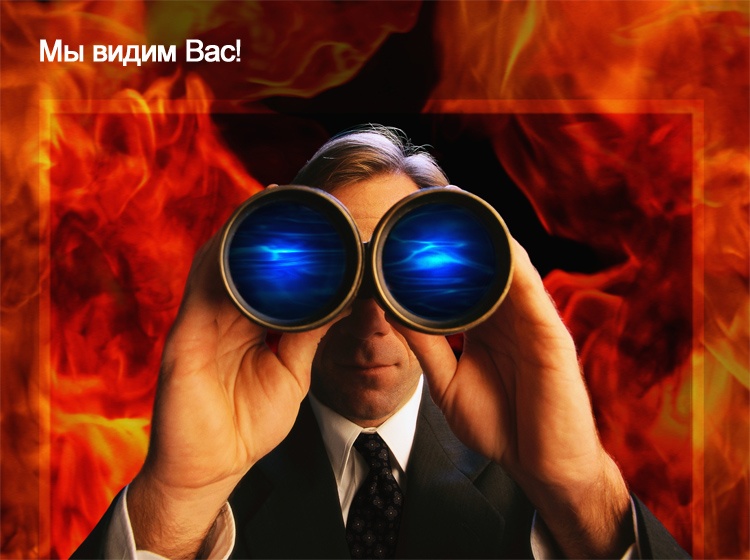 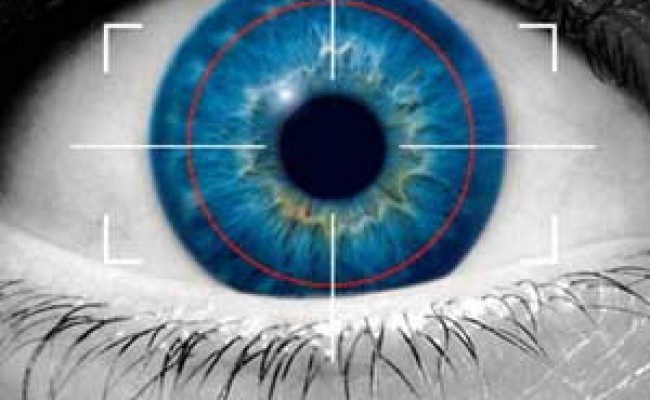 Наномечты и нанонадежды
Наномечты
Компьютерное бессмертие
Предотвращение старения
Самовоспроизводящиеся
структуры
Модификация биохимии
Мобильные нанороботы
Искусственные органы
Имплантация в мозг
Работа в космосе
Универсальные 
молекулярные
ассемблеры
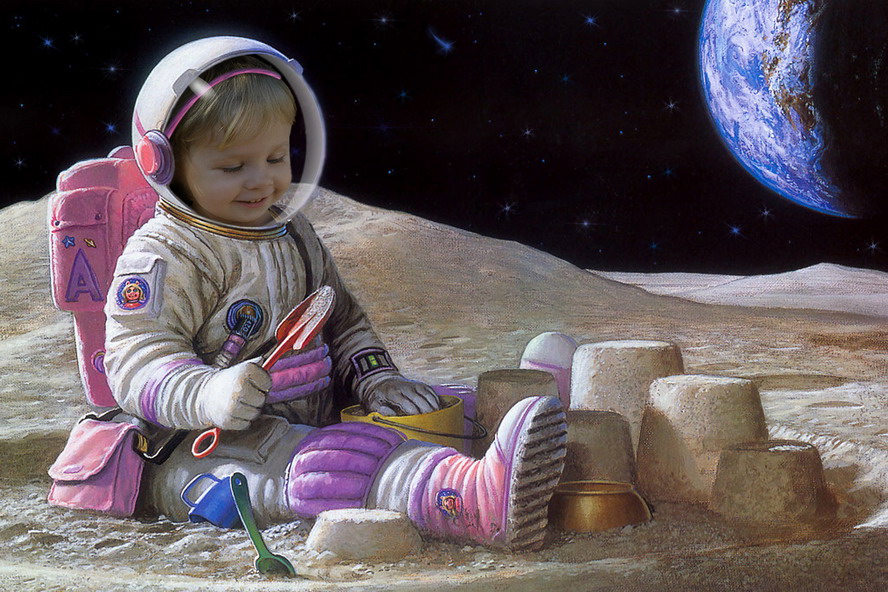 Нанонадежды
Выращивать наноструктуры, наноматериалы, нанообъекты «снизу вверх»
Первый ключ к нанотехнологиям:
самоорганизация
самоформирование
самосборка
Второй  ключ - междисциплинарность
Третий ключ - активный мониторинг и сопровождение
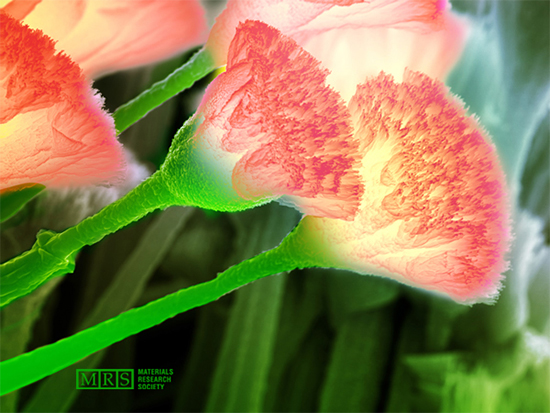 «Светящиеся цветы Пандоры»  – наноцветы, созданные исследователями университета Висконсина, США
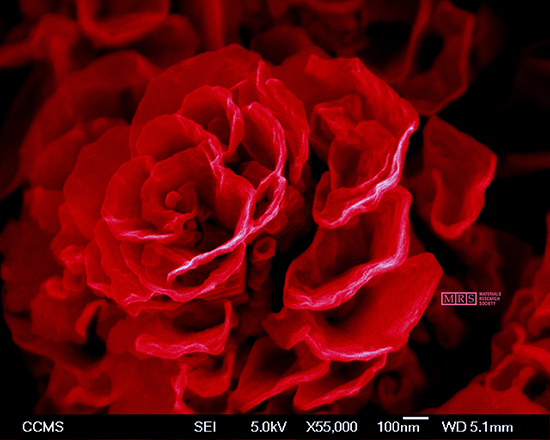 «Наноцветок»  - нитрид индия, синтезированный на кристалле сульфида цинка, ширина "лепестков" – несколько сотен нанометров, толщина – пара десятков.
 Создан исследователями Национального университета Тайваня.
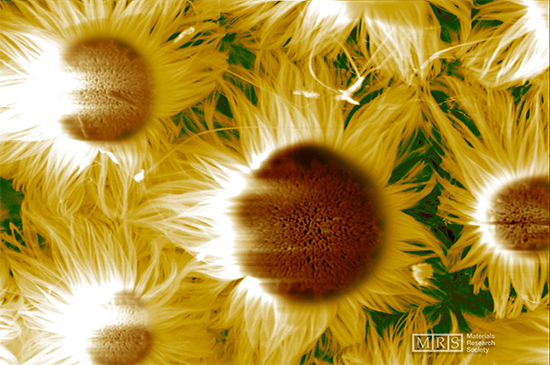 «Подсолнечное поле»  - создано исследователями Китайского университета Гонконга. В середине «цветка» нановолокна оксида кремния толщиной порядка 10 нм.